Павлин в технике               «Граттаж»
Презентация мастер-класса для детей 11-14 лет
Подготовил презентацию :
педагог дополнительного образования
МАОУДО ДДЮТ г.Чебоксары
Хальмирзаева Р.А.
Март 2024 года
Цель- дать детям представление о технике «Граттаж» ее возможностях и технических приемах, а так же, о представителе семейства куриных – павлине.
Задачи:
1) научить приемам техники «граттаж» и закрепить уже приобретенные навыки;
2) развивать понимание формы, точность действий, мелкую моторику, кругозор;
3) воспитывать аккуратность, эстетический вкус.
Материалы.  Иллюстрации павлина, набор скраберов, восковые мелки, бумага, кисть,гуашь.
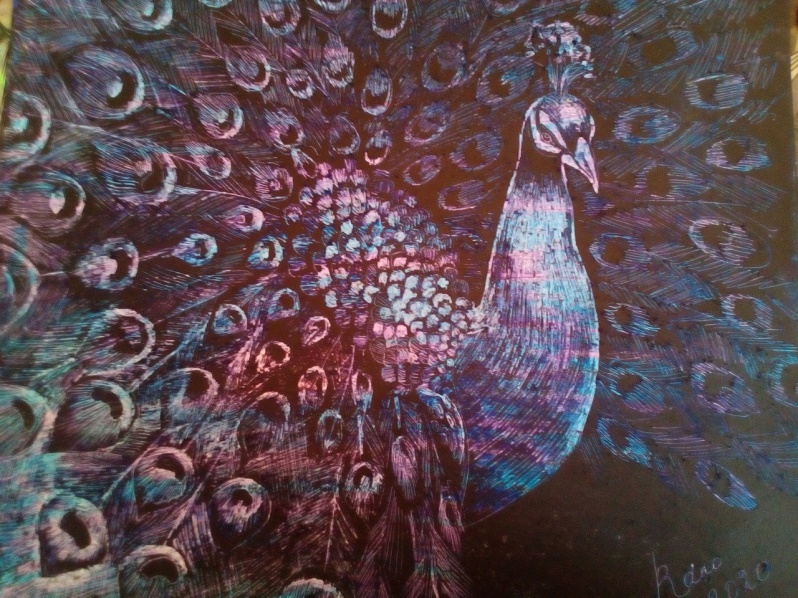 Граттаж (от французского gratter — «царапать») — это графическая техника, в которой художник выцарапывает рисунок острым резцом на бумажном или картонном листе, залитом тушью. Граттаж также называют воскографией, так как перед заливкой тушью бумагу предварительно покрывают тонким слоем воска. В отличие от гравюры в этой технике мастер создает не форму для печати оттисков, а готовое для демонстрации зрителю изображение.
Граттаж — одна из самых простых и доступных техник рисования. Поэтому ее часто используют в детских садах и начальных классах школ для развития у малышей творческих навыков.
Виды и особенности граттажа Граттаж — это интересная и разнообразная графическая техника, которая предоставляет художнику множество возможностей для самовыражения. Готовые произведения могут различаться между собой по следующим параметрам:
 Типу основы (бумага или картон).
 Цвету основы (черная, белая, разноцветная).
 Типу рисунка (линейный или фактурный, с использованием штрихования).
 Типу используемого в работе инструмента (резака). 
Типу верхнего слоя (тушь, масляные краски или гуашь).
 Типу грунтовочного слоя (воск, мел, глина, яичный желток).
[Speaker Notes: Граттаж (от французского gratter — «царапать») — это графическая техника, в которой художник выцарапывает рисунок острым резцом на бумажном или картонном листе, залитом тушью. Граттаж также называют воскографией, так как перед заливкой тушью бумагу предварительно покрывают тонким слоем воска. В отличие от гравюры в этой технике мастер создает не форму для печати оттисков, а готовое для демонстрации зрителю изображение.
Граттаж — одна из самых простых и доступных техник рисования. Поэтому ее часто используют в детских садах и начальных классах школ для развития у малышей творческих навыков.
Виды и особенности граттажа Граттаж — это интересная и разнообразная графическая техника, которая предоставляет художнику множество возможностей для самовыражения. Готовые произведения могут различаться между собой по следующим параметрам:
 Типу основы (бумага или картон).
 Цвету основы (черная, белая, разноцветная).
 Типу рисунка (линейный или фактурный, с использованием штрихования).
 Типу используемого в работе инструмента (резака). 
Типу верхнего слоя (тушь, масляные краски или гуашь).
 Типу грунтовочного слоя (воск, мел, глина, яичный желток).]
Впервые граттографию в России использовал М. Добужинский при оформлении издания Ф. Достоевского «Белые ночи» (1922 г.). Примерно в это же время литовский график Д. Тарабильдене подобным же способом проиллюстрировал книгу «Сто народных баллад».
Несколько позже открыл его для себя и  гениальный немецкий авангардист Макс Эрнст (Max Ernst).
Известные художники, работавшие в технике граттажа 
Макс Эрнст. Знаменитый немецкий художник недолго оставался ярым приверженцем граттажа. Впоследствии он переключился на другие техники и на протяжении всей своей жизни не уставал экспериментировать. Но именно Эрнсту принадлежит авторство изобретения граттажа.
 Жоан Миро (Joan Miró). Испанский авангардист также оставил яркий след в истории граттажа. Он всю свою жизнь пытался уйти от традиционных методов живописи и найти новые формы самовыражения.
 Ганс Хартунг (Hans Hartung). Французский художник немецкого происхождения модифицировал живописные кисти и валики, чтобы создать на их основе удобные инструменты для выцарапывания рисунков. Джованни Гуида (Giovanni Guida). Молодой итальянский художник по праву относится к лучшим мастерам граттажа XXI века. Он активно работает в этой технике и добился широкой известности в возрасте всего 25 лет.
[Speaker Notes: Впервые граттографию в России использовал М. Добужинский при оформлении издания Ф. Достоевского «Белые ночи» (1922 г.). Примерно в это же время литовский график Д. Тарабильдене подобным же способом проиллюстрировал книгу «Сто народных баллад».
Несколько позже открыл его для себя и  гениальный немецкий авангардист Макс Эрнст (Max Ernst).
Известные художники, работавшие в технике граттажа 
Имена известных художников-граттажистов хорошо знакомы ценителям современного искусства. Наибольший вклад в развитие этой техники внесли следующие мастера:
 Макс Эрнст. Знаменитый немецкий художник недолго оставался ярым приверженцем граттажа. Впоследствии он переключился на другие техники и на протяжении всей своей жизни не уставал экспериментировать. Но именно Эрнсту принадлежит авторство изобретения граттажа.
 Жоан Миро (Joan Miró). Испанский авангардист также оставил яркий след в истории граттажа. Он всю свою жизнь пытался уйти от традиционных методов живописи и найти новые формы самовыражения.
 Ганс Хартунг (Hans Hartung). Французский художник немецкого происхождения модифицировал живописные кисти и валики, чтобы создать на их основе удобные инструменты для выцарапывания рисунков. С их помощью он писал свои картины широкими и решительными линиями. 
Джованни Гуида (Giovanni Guida). Молодой итальянский художник по праву относится к лучшим мастерам граттажа XXI века. Он активно работает в этой технике и добился широкой известности в возрасте всего 25 лет.]
Первый этап- Грунтовка бумаги восковыми мелками.
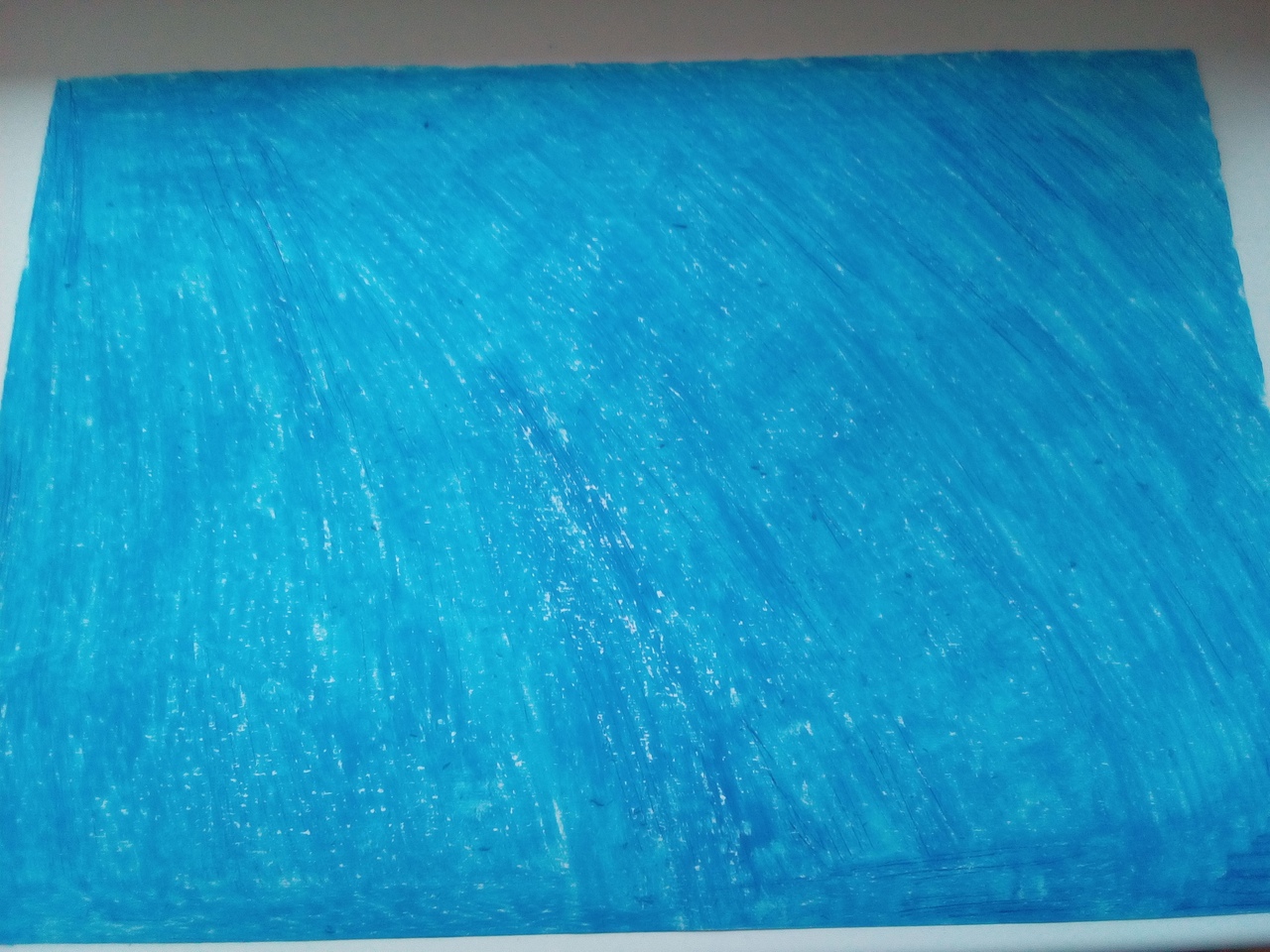 [Speaker Notes: Первый этап- Грунтовка бумаги восковыми мелками.]
Второй этап покрытие воскового слоя тонким слоем гуаши
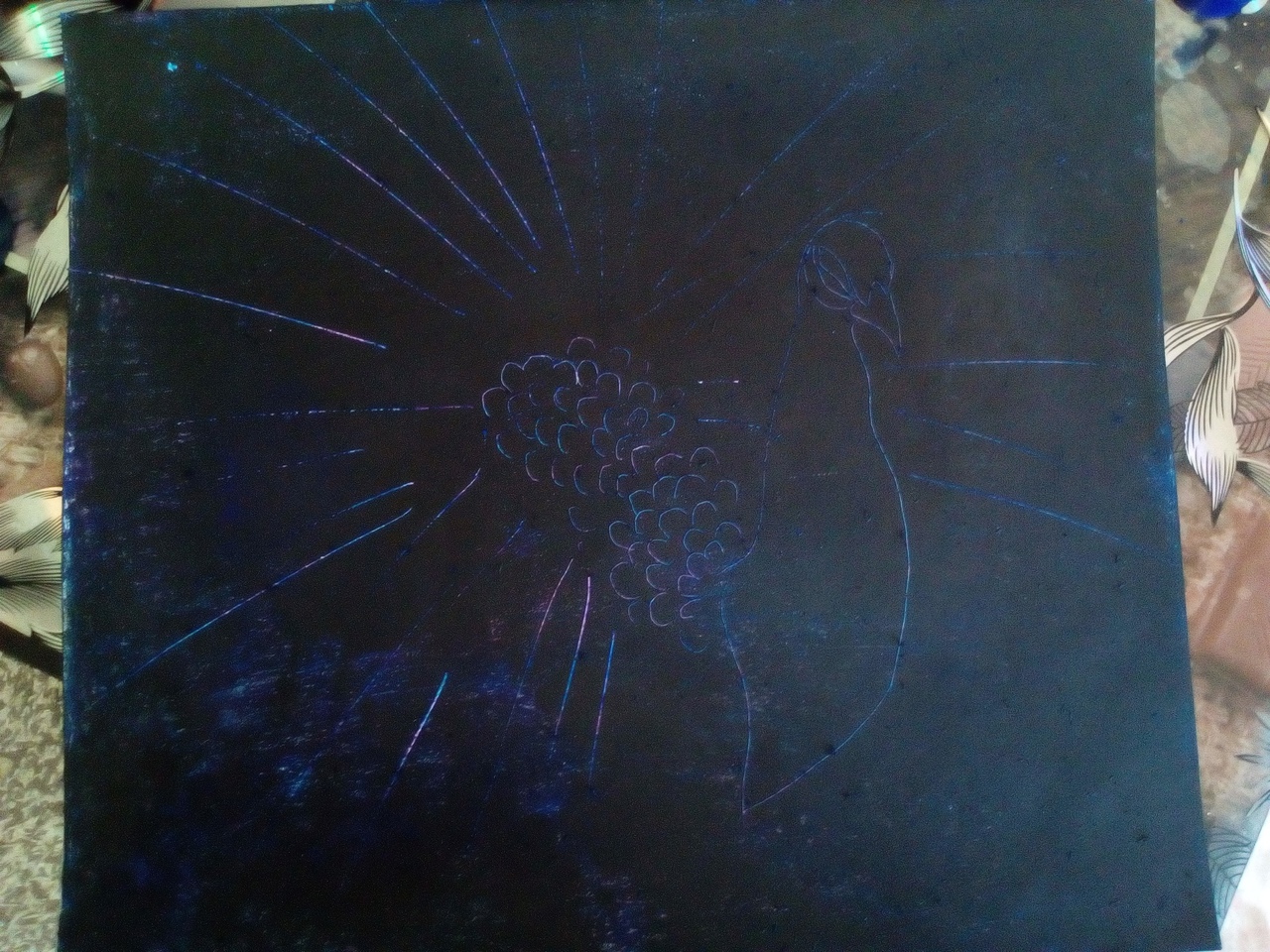 [Speaker Notes: Второй этап покрытие воскового слоя тонким слоем гуаши]
Третий этап- прорисовка при помощи  тонкого скрабера контуров павлина и проработка деталей.
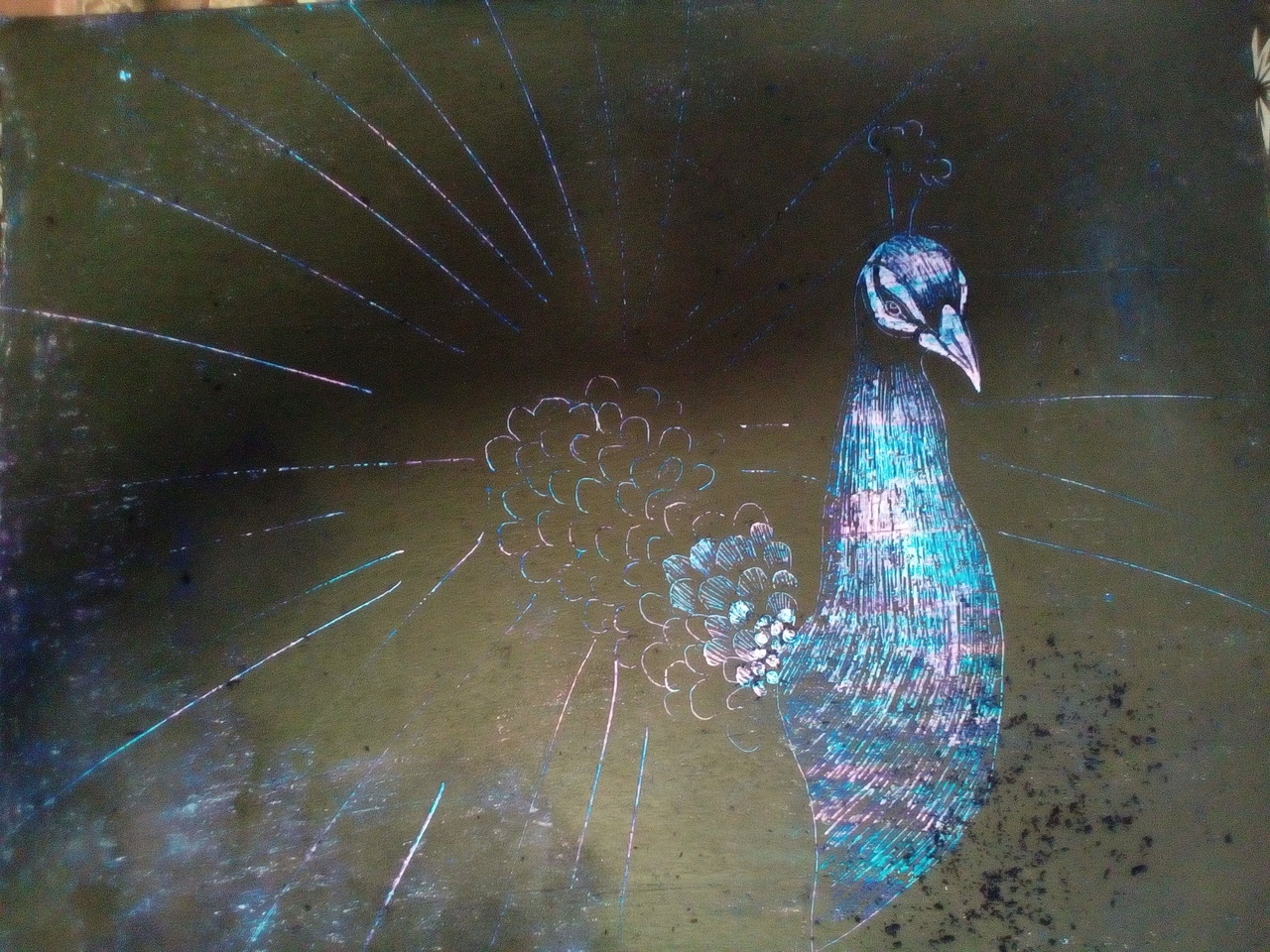 [Speaker Notes: Третий этап- прорисовка при помощи  тонкого скрабера контуров павлина и проработка деталей.]
Четвертый этап- прорисовка деталей хвоста.
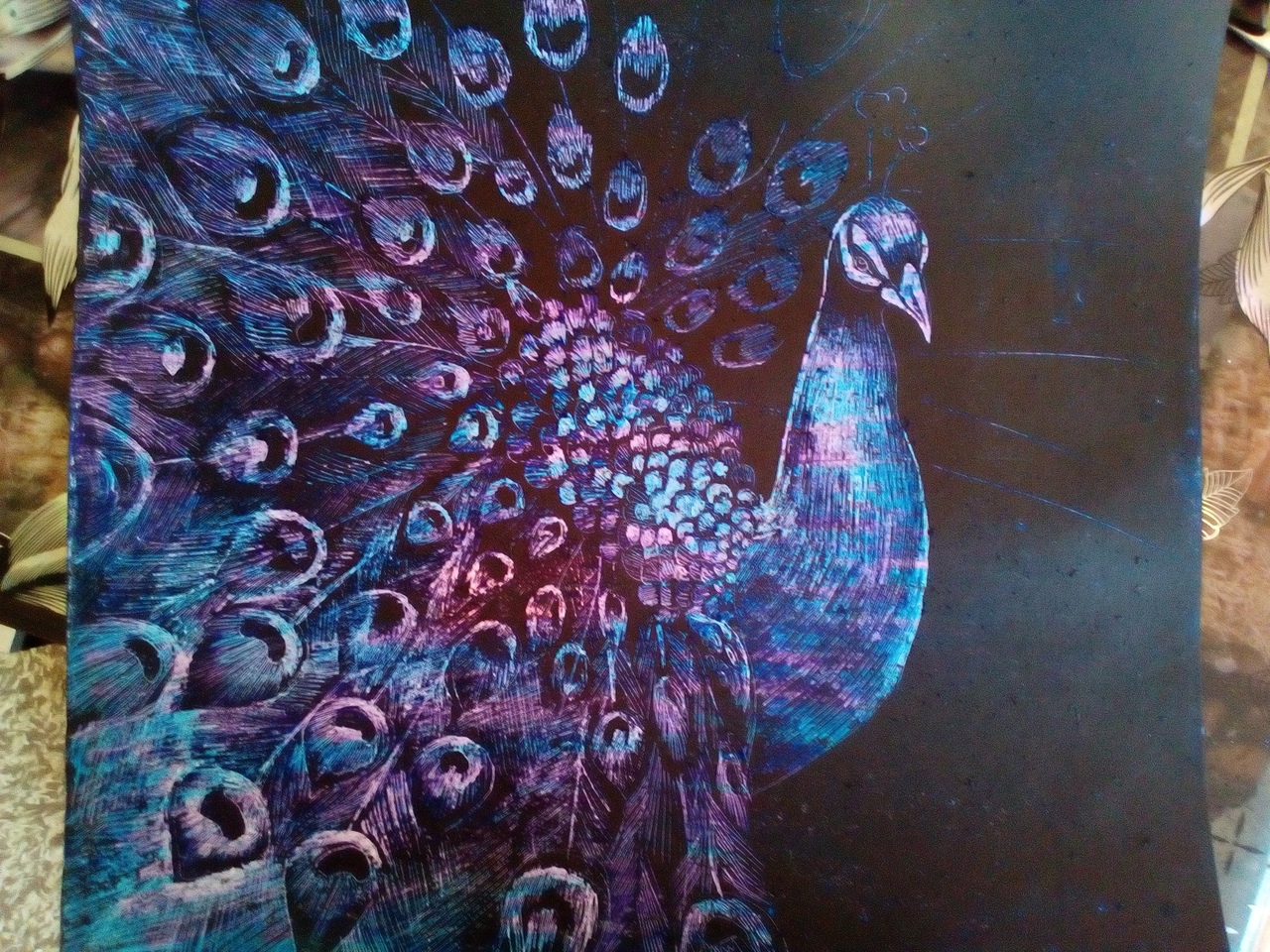 [Speaker Notes: Четвертый этап- прорисовка деталей хвоста.]
Завершающий этап прорисовка деталей и обобщение.
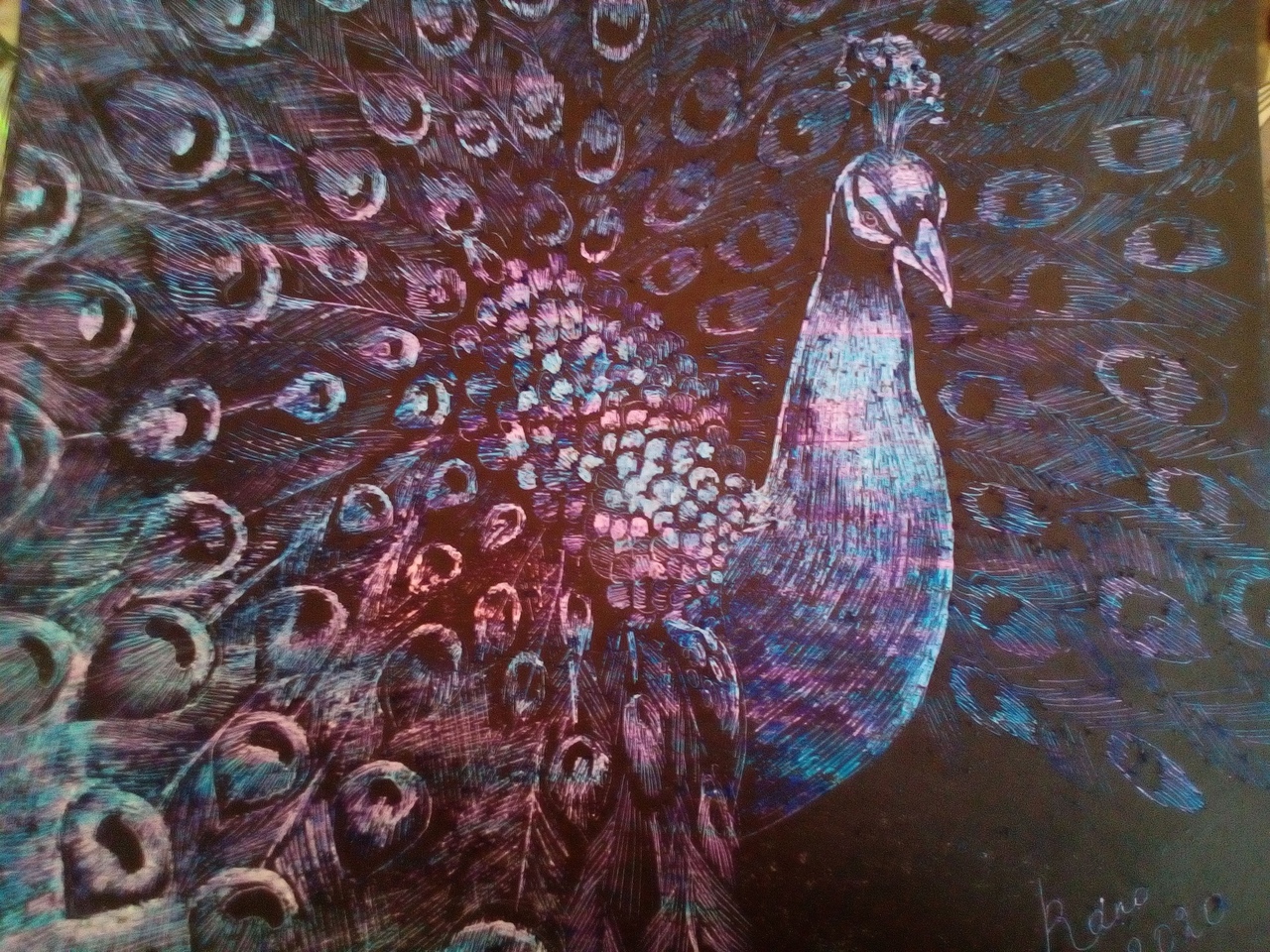 [Speaker Notes: Завершающий этап прорисовка деталей и обобщение.]
Спасибо за внимание! Желаем творческих успехов !
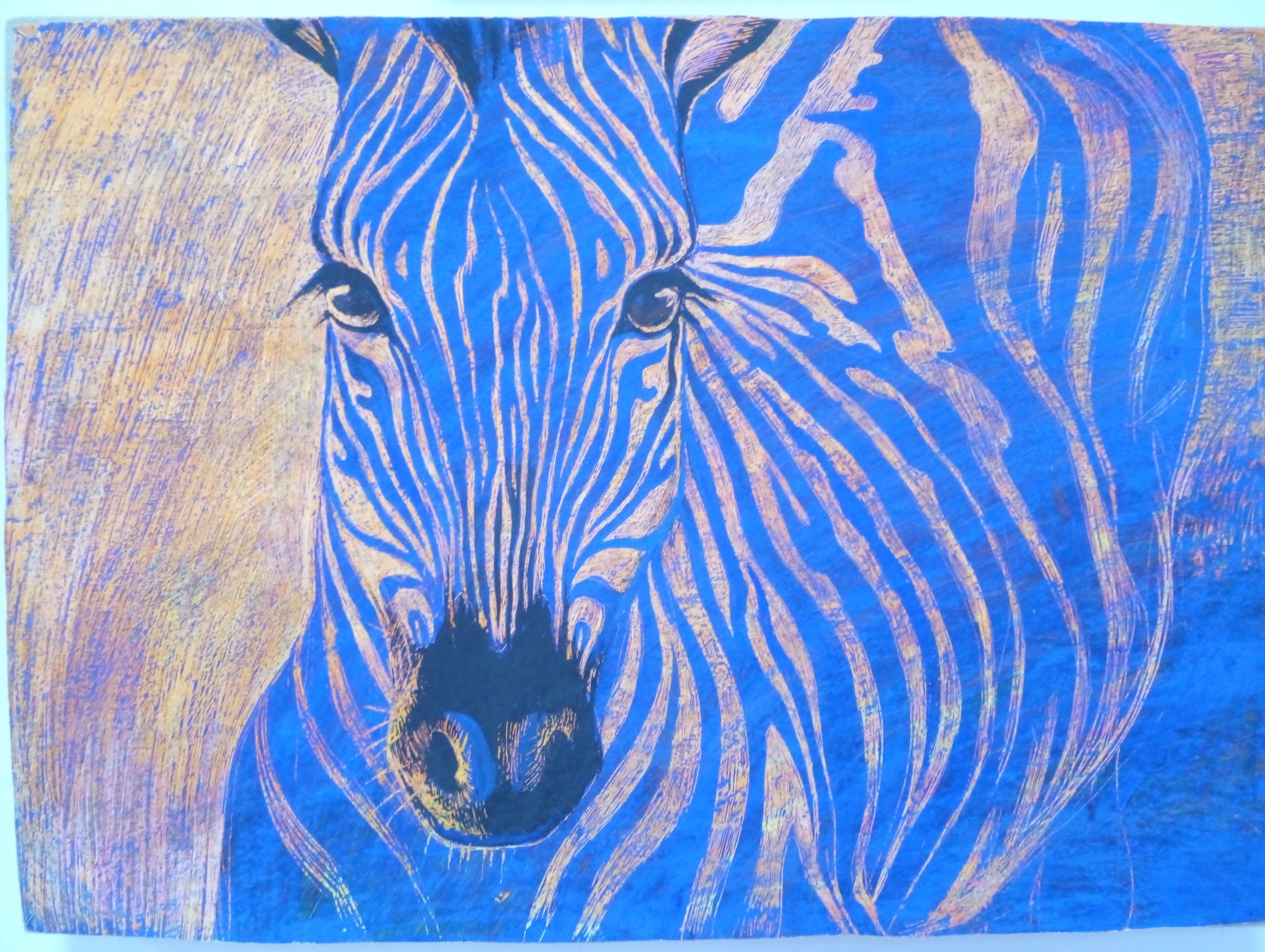 [Speaker Notes: Спасибо за внимание! Желаем творческих успехов !]